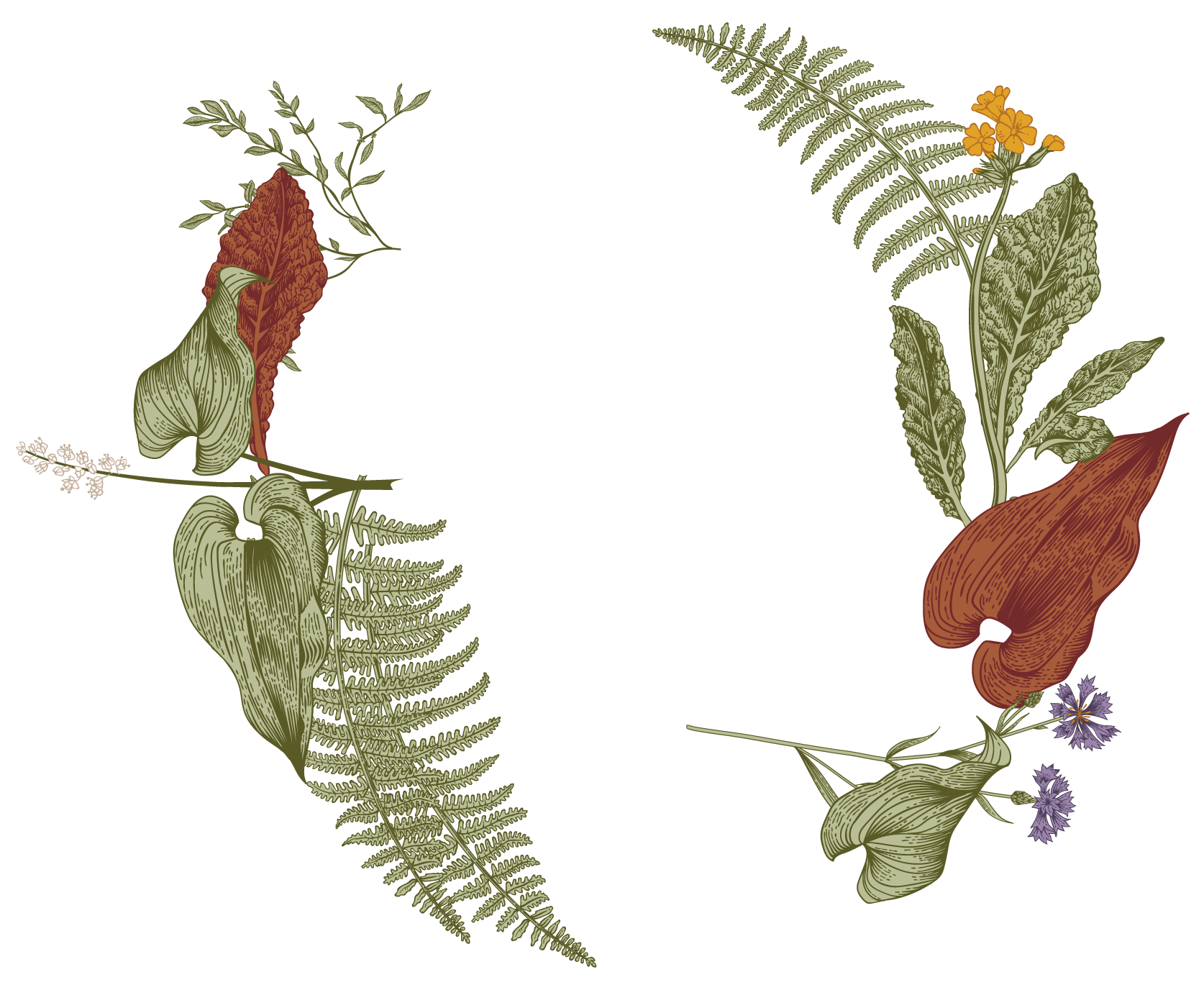 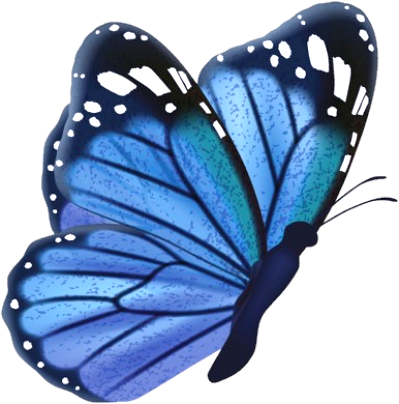 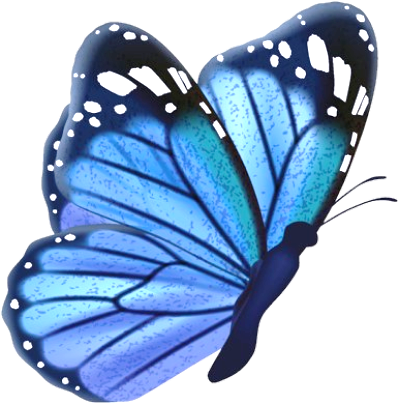 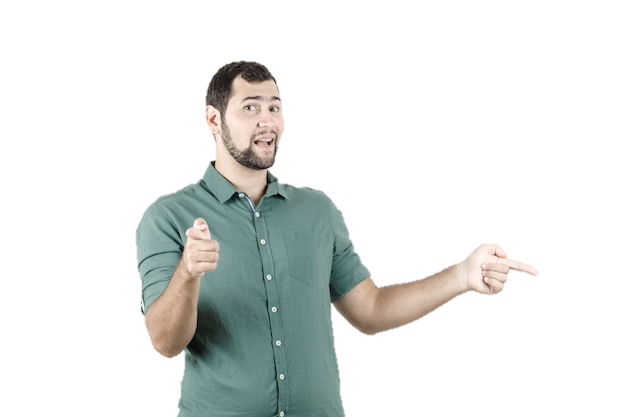 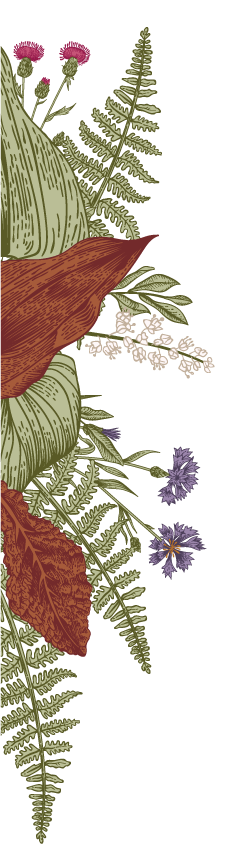 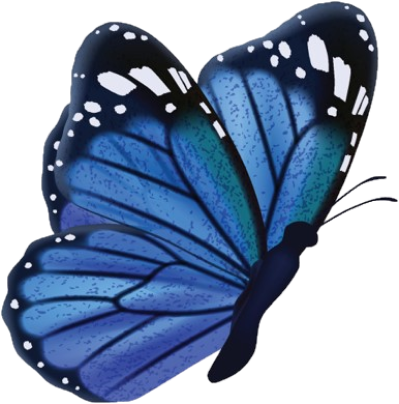 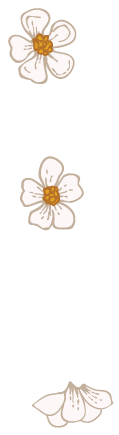 Los pronombres
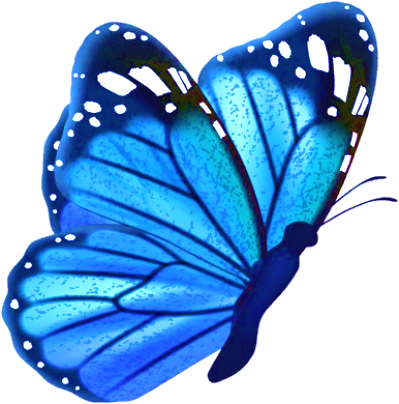 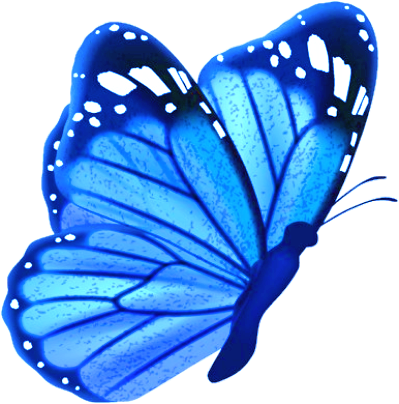 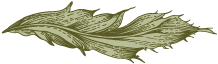 PS
Pronombres sujeto
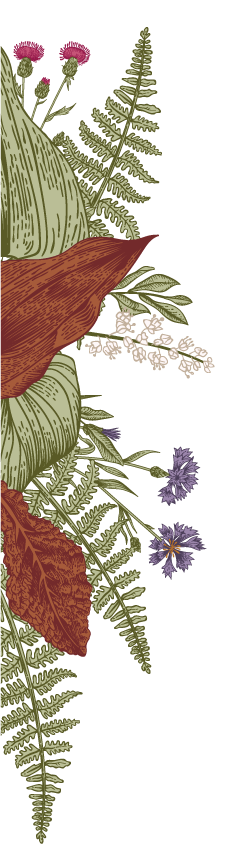 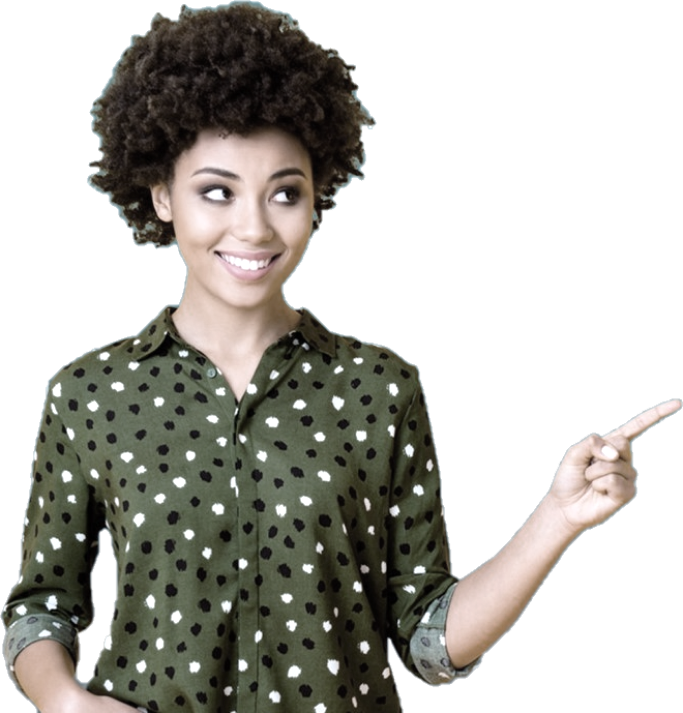 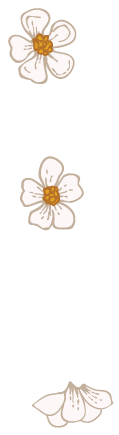 Yo
Tú
Él / ella / usted
Nosotros / nosotras
Vosotros / vosotras
Ellos / ellas / ustedes
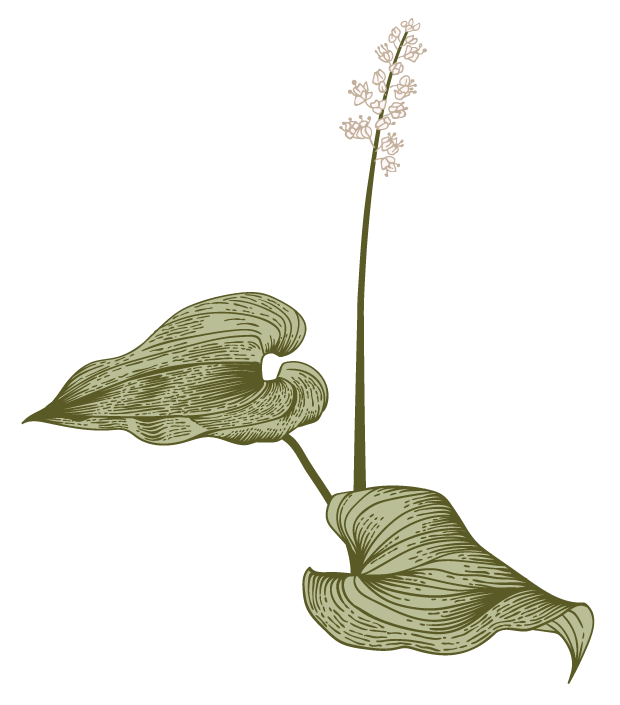 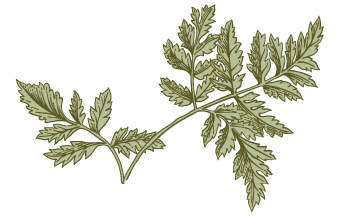 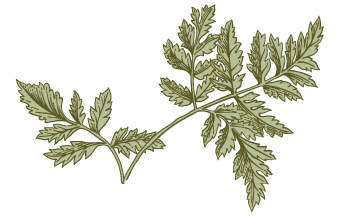 2
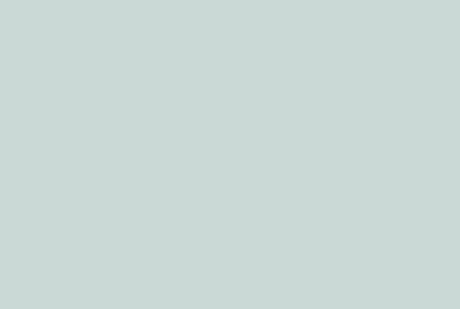 PO
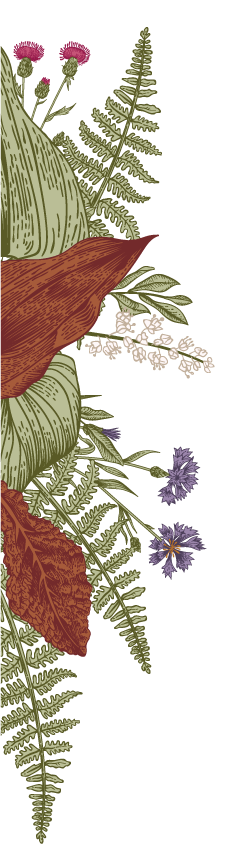 Pronombres objeto
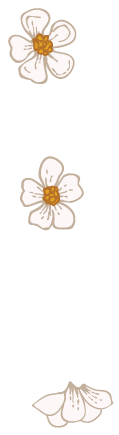 Itseni / itseäni / itsessäni / itsestäni / itseeni / itselläni / itseltäni / itselleni / itsekseni / itsenäni
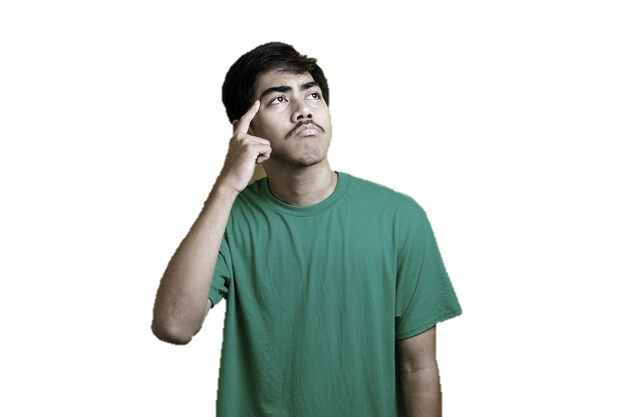 (itse…)
(kenelle / keneltä)
(minkä / mitä)
me
te
se
nos
os
se
me
te
lo / la
nos
os
los / las
me
te
le
nos
os
les
hänelle / häneltä / sille / siltä
minut / minua
minulle / minulta
3
Reflexivos
R
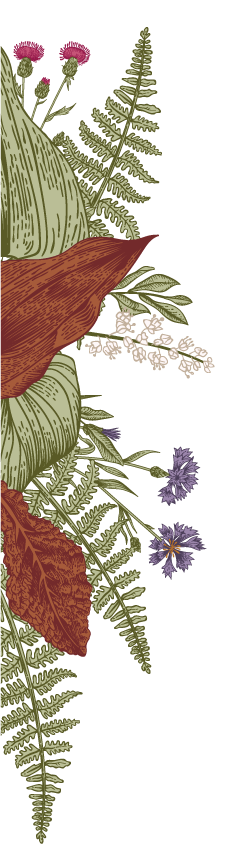 (itse…)
Kammata = peinar
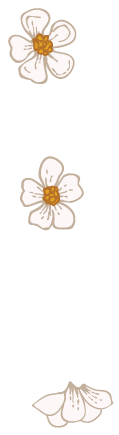 Siempre peino a mi madre por la mañana.
Mi madre siempre se peina por la mañana.
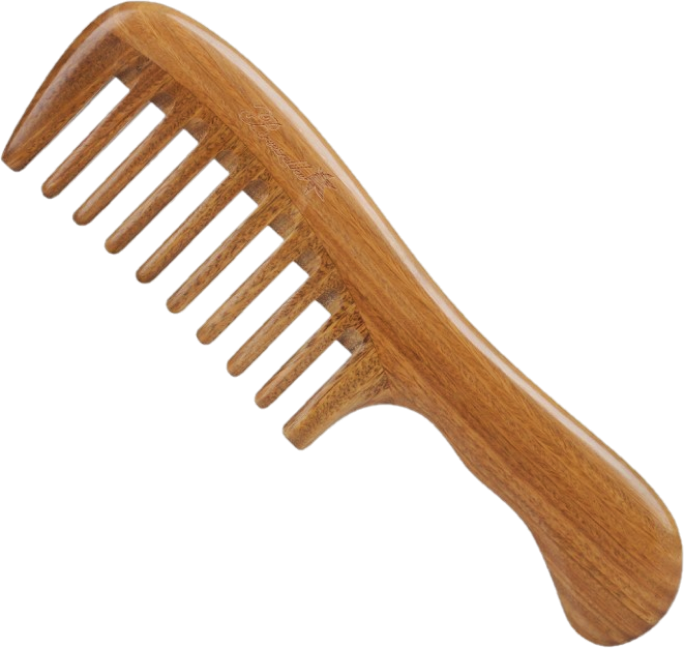 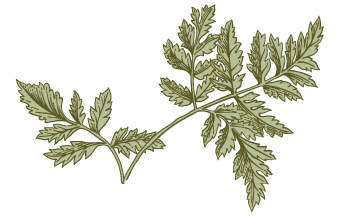 me, te, se nos, os, se
4
Dativos
D
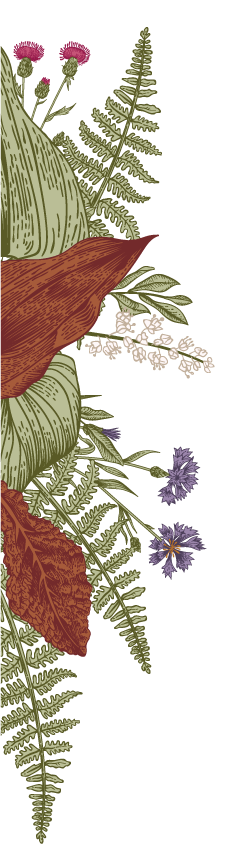 (minulle / minulta…)
Gustar = tykätä (olla mieluinen)
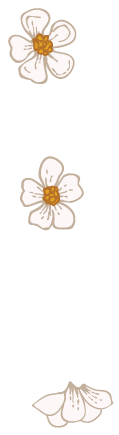 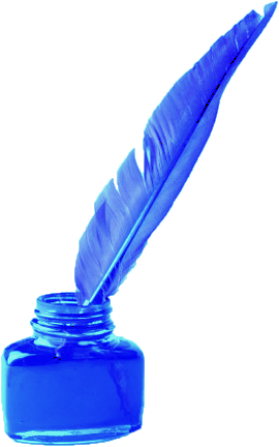 Normalmente mis ideas no gustan mucho aquí.
¡Tus ideas me gustan mucho!
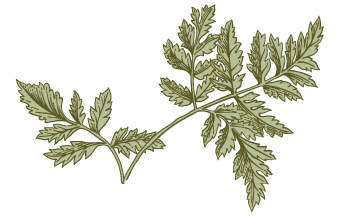 me, te, le nos, os, les
5
Acusativos
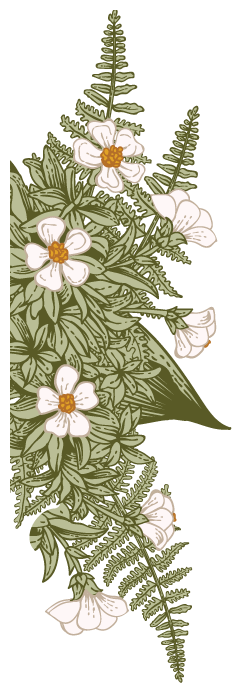 A
(minut / minua…)
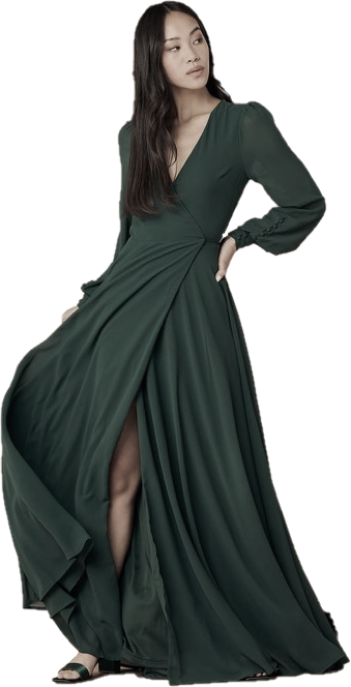 Ver = nähdä
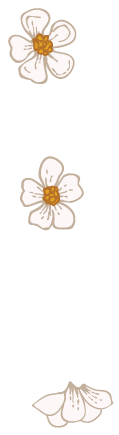 Ahí está Lola, ¿la ves?
No, no la veo.
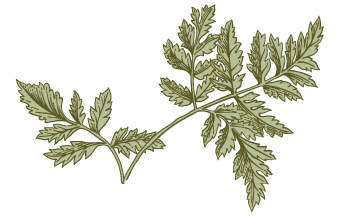 me, te, lo / la, nos, os, los / las
6